Види ставлення до права
та дефекти правової свідомості 

Правовий інфантилізм – несформованість правосвідомості, яка зумовлена недостатністю правових знань (правова безграмотність), відсутність правових установок та оцінного правового мислення (практичний інфантилізм). Формою правового інфантилізму є правова безвідповідальність (внутрішня переконаність індивіда у свободі від відповідальності за порушення правових норм). 

Правова індиферентність (байдужість до права) – відсутність інтересу до правових явищ, небажання використовувати права, надані законом; терпимість до правопорушень; відмова від співпраці з правоохоронними органами у боротьбі зі злочинністю тощо.
Правовий цинізм (негативізм, скептицизм) – критичне, недовірливе ставлення до права, сумніви у можливостях правового регулювання життя, у правильності розроблених правових норм. виявляється при хорошому знанні права, правомірній поведінці, але характеризується низькою оцінкою значущості права у житті і байдужому ставленні щодо нього («Закон що стовп: перестрибнути неможливо, а обійти завжди можна», «У суд ногою – в кишеню рукою»). 

Правовий нігілізм – активне неприйняття норм права та законів, заперечення норм права та ролі законодавства, зведення права до сукупності довільних дій представників виконавчої влади, виправдання беззаконня. Найчастіше є характерним для представників кримінальної субкультури.
Правовий егоцентризм («зловживання правом») – це така деформація правосвідомості, внаслідок якої особистість починає вважати себе «центром» правової системи. Для індивіда має цінність лише прагматичне знання законодавства, яке дозволить йому задовольнити власні потреби якісно та у найкоротший термін. 

Правовий ідеалізм характеризується підвищеною оцінкою значущості права у суспільстві, позитивними емоціями, правомірною поведінкою, проте обсяг юридичних знань є недостатнім для об'єктивного оцінювання ролі права. 

Правовий фетішизм виникає за відсутності правових знань, при правомірній поведінці, підвищеному оцінюванні ролі права, надання йому містичного, магічного значення, захоплених емоцій щодо можливостей правової системи врегулювати та ушляхетнити соціальні відносини.
Правовий конформізм  заснований на знанні сучасного законодавства, правомірній поведінці, але на байдужому ставленні до права, відсутності інтересу та нейтральному оцінюванні його значущості. 

Правовий реалізм спирається на повноту правових знань, позитивні емоції, правомірну поведінку та високе оцінювання значущості законів у регуляції соціальних відносин. Правовому реалізму властиві почуття правового обов'язку, відповідальності, законності дій, поваги до права, солідарності з вимогами права. Людина обирає виключно правомірну поведінку, готова дотримуватися правових розпоряджень.
Чинники, що впливають на правову психологію населення

Фонові чинники:
• менталітет народу, історичні, етнічні, культурні, національні, релігійні та інші особливості населення;
• суспільна психологія, характерна для населення країни, регіону, населеного пункту, групи;
• діяльність ЗМІ, панівні суспільні думки, настрої, прагнення;
• ставлення населення до радикальних процесів і змін, що відбуваються в країні;
• психологічні особливості панівного способу життя та ступінь задоволеності ним;
• взаємини між різними гілками влади та якість їхньої взаємодії;
• психологія людей і груп, що працюють в органах державної влади, що виявляється в їхній діяльності та ін.;
• авторитет державної влади;
• психологічна контактність (близькість) влади та народу, оцінка її у громадській думці народу;
• ставлення населення до процесів і змін, що відбуваються в країні;
• рівень соціальної культури та суспільної активності населення;
• взаємини між різними групами населення;
• рівень духовності населення та взаємовідносини між різними релігійними конфесіями;
• стан економіки та рівень життя населення;
• міцність інституту сім'ї;
• стан системи освіти та науки;
• вся система роботи з населенням, особливо з підростаючим поколінням.
Правові чинники 
(пов'язані з правовою системою, її урегульованістю та станом, цілеспрямованою діяльністю юридичних органів, громадських формувань та приватних структур, що функціонують на користь зміцнення законності та правопорядку):

досконалість та надійність функціонування всієї системи правового регулювання;
психологія персоналу всіх законодавчих, правоохоронних та правовиконавчих органів (юстиції, судів, поліції, внутрішніх військ, митниці, податкової поліції та ін.);
психологія особистості працівників органів правоохорони;
рівень юридико-психологічної підготовленості працівників правоохоронних органів;
ефективність юридичної освіти та ступінь правової сформованості випускників як особистостей;
соціальне сприйняття, оцінювання населенням правильності побудови та ступеня успішності діяльності правової системи;
ступінь схвалення населенням правових установлень, вкладених у боротьбу зі злочинністю;
думка населення про стан законності, злочинності, рівень правової захищеності громадян;
громадська думка громадян щодо питань ефективності діяльності правоохоронних органів, про людей, які працюють у них, їх корумпованості та чесності;
авторитет усіх органів правоохорони у населення;
взаємини та спілкування персоналу органів правоохорони з населенням;
ефективність усіх напрямків роботи з профілактики правопорушень та злочинів, особливо серед неповнолітніх;
ефективність системи виконання покарань та постпенітенціарної роботи з профілактики рецидивної злочинності.
Криміногенні чинники 
(чинники, що сприяють зарожденню та розвитку правопорушної поведінки):

правовий нігілізм, падіння авторитету норм права у значної частини населення;
падіння престижу чесної праці;
заразливість для населення прикладів швидкого і легкого збагачення людей з низьким рівнем освіченості, культури та моральності, які нажили матеріальний стан нечесним шляхом;
загострені взаємини між різними групами населення (соціальними, професійними, національними, релігійними та ін.);
падіння авторитету органів правопорядку;
тривожні чутки, збуджений натовп, паніка;
феномен "бізнесу влади", пов'язаний з фактичним багатством життя людей, що перебувають при владі, великою кількістю у них різних пільг та привілеїв;
широке поширення шантажу, залякування, психологічного насильства, зокрема у сфері судочинства;
криміналізація та сексуалізація дозвілля, мистецтва, відеоринку, телевізійних передач: культ сили та насильства, жорстокості, неповаги до людини; 
пропаганда необхідності самозахисту будь-якими засобами, помсти, самосуду; 
поширення кримінального жаргону, пісень на кримінальний манер; 
соціальна диференціація молодіжних груп на зразок кримінальних, "дідівщина"; 
ідеалізація життя щасливих злочинців та їх "шляхетних" якостей; підміна слів рідної мови "красивими" іноземними термінами ("кілер", "рекетир" та ін. замість українських слів "вбивця", "вимагач" та ін.)
поширення різноманітних хімічних залежностей;
збільшення кількості осіб без певних занять, місця проживання, безробітних;
низький рівень розкриття злочинів;
корупція в органах державного управління та органах правопорядку;
політичний екстремізм та релігійний фанатизм.
Кримінальні чинники 
(чинники, що відносяться до кримінального світу):

• кримінальна деформованість правосвідомості, потреб, моральності, кримінальна "освіченість" особи, що займається злочинною діяльністю;
• кримінальна субкультура, яка поглиблює антиправову психологію членів злочинних угруповань;
• цілеспрямована діяльність авторитетів злочинного світу та організованої злочинності з криміналізації молодих правопорушників, підвищення їх "кримінального професіоналізму", психологічно обачливому впливу на громадян із нестійкою правовою орієнтацією та поступовим залученням їх до злочинного способу життя, криміналізація "масової культури";
• корумпування представниками злочинного світу частини посадових осіб, чиновників, працівників судів та прокуратури, органів юстиції з нестійкою та слабкою правовою стійкістю методами спокуси, підкупу, збору компромату, шантажу, залякування та ін.
КримІнальна психологІя
вивчення психологічних закономірностей, пов'язаних із формуванням злочинної установки, утворенням злочинного наміру, підготовкою та скоєнням злочину, а також створенням злочинного стереотипу поведінки
дослідження психологічних особливостей особистості різних типів злочинців, структури та психологічних особливостей злочинних груп
вивчення індивідуальної прийнятності скоєння злочинного діяння, соціальної перцепції та мотивації у злочинній поведінці, механізму імунітету особистості до криміногенної ситуації.
Кримінальний кодекс УкраїниКримінальний процесуальний кодекс України
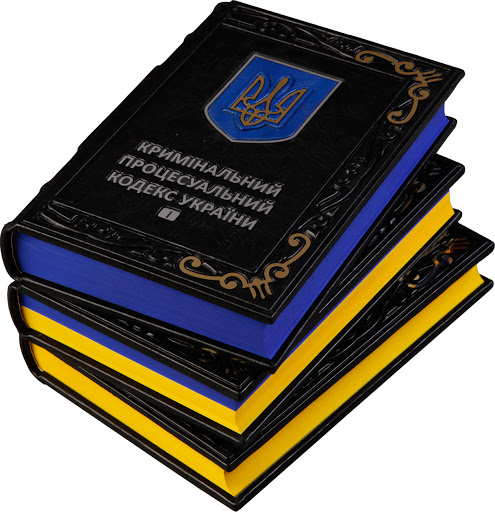 *кримінальні правопорушення (раніше – злочини)
*кримінальний правопорушник (раніше – злочинець)
Асоціальний тип особистості:
негативне ставлення до основних соціальних норм;
негативне уявлення про соціальні відносини і цінності, що глибоко вкоренилося; 
підвищена агресивність та збудливість;
примітивні потяги та нестриманість у їх задоволенні;
постійна готовність та схильність до злочинної поведінки.

Антисоціальний тип особистості:
яскраво виражена ворожість;
антисоціальна спрямованість дій;
неодноразове скоєння злочинів на основі стійкої антисоціальної спрямованості.
DSM5: Антисоціальний розлад особистості
Нездатність відповідати соціальним нормам, поважати закони, що виявляється у систематичному їх порушенні та призводить до арештів.
Лицемірство, що виявляється у частій брехні, використанні псевдонімів, чи обмані оточуючих з метою отримання вигоди.
Імпульсивність чи нездатність планувати заздалегідь.
Дратівливість та агресивність, що виявляються в частих бійках чи інших фізичних зіткненнях.
Ризикованість без урахування безпеки для себе та оточуючих.
Послідовна безвідповідальність, що виявляється в нездатності, що повторюється, витримувати певний режим роботи або виконувати фінансові зобов'язання.
Відсутність жалю, що виявляється у байдужому ставленні до заподіяння шкоди іншим, поганого поводження з іншими чи крадіжки в інших людей. 

МКХ-11: Розлади зухвалої та дисоціальної поведінки – диссоціальний розлад поведінки (черствість, нездатність до співпереживання, ворожість та агресивність, жорстокість, нездатність або небажання підтримувати просоціальну поведінку, тенденція до більш тяжкої, агресивної та стійкої антисоціальної поведінки).
ПСИХОЛОГІЧНА СТРУКТУРА ОСОБИСТОСТІ ЗЛОЧИНЦЯ 

психофізіологічні особливості (особливості нервової системи, темперамент та ін.);
особистісні риси, емоційні та вольові властивості;
властивості потребово-мотиваційної сфери (потреби, інтереси, стійкі мотиви та ін.);
характеристики ціннісно-нормативної сфери (погляди, переконання, ціннісні орієнтації, установки тощо);
інтелектуальні властивості (рівень розумового розвитку, особливості мислення та ін.);
характеристики, що становлять досвід, значущий у злочинній поведінці (знання, вміння, навички, здібності). 

криміногенно значуще сприйняття тих чи інших соціальних умов та ситуацій;
кримінальна мотивація;
прийнятність злочинної мети, що визначається кримінальним способом реалізації мотивів;
можливість реалізації злочинного методу, тобто досягнення злочинної мети.
ТеорІЇ ЗЛОЧИННОЇ ПОВЕДІНКИ
Релігійні теорії
злочинна поведінка пояснюється успадкованими від попередніх інкарнацій негативними особистісними характеристиками;
ідея «одержимості» злом як причина злочинної поведінки, практика екзорцизму;
модель спокуси людини «нечистою силою».
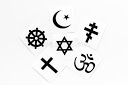 БІологІчНІ ТА БІОСОЦІАЛЬНІ концепцІЇ ОСОБИСТОСТІ ЗЛОЧИНЦЯ
1. Френологія, Франц Галль (1758-1828)
Класифікація злочинців в залежності 
від біологічних ознак:

Перша категорія — це злочинці, які хоч і скоюють злочини, але за своїми внутрішніми якостями здатні подолати погані потяги і боротися зі злочинними спокусами.
Друга категорія — люди, які є знедоленими від природи і тому легко піддаються злочинним потягам.
Третя категорія — це люди, які здатні стати як на шлях виправлення, так і на шлях подальшого скоєння злочинів залежно від того, як на них впливає зовнішнє середовище.
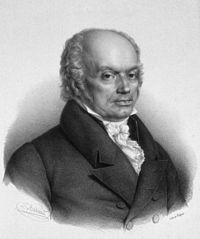 ФренологІчНА карта головного мозКУ
Важливі здобутки френології:

поширення ідеї, що злочинна поведінка може і має вивчатися за допомогою наукових методів;
перша систематична теорія злочинної поведінки;
медична модель, за якою злочинці є не поганими, а є хворими людьми;
злочинна поведінка обумовлена ​​дефектами головного мозку;
поява нових підходів до поводження з психічно хворими злочинцями;
відмова від крайніх заходів покарання злочинців;
розробка систематичної програми реабілітації злочинців;
визнання пенології як науки, що дозволяє здійснювати професійне управління виправними установами та використовувати медичні методи під час роботи із ув'язненими.
КримІнальна антропологІя
КОНЦЕПЦІЯ 
«ПРИРОДЖЕНОГО ЗЛОЧИНЦЯ»

Книга «Геніальність і божевілля» (1863)
Монографія «Злочинна людина, вивчена на основі антропології, судової медицини та тюрмознавства» (1876).
Книга «Жінка – злочинниця та повія» (1893)
Чезаре Ломброзо
(1835-1909)
Ч. Ломброзо запропонував такі основні ознаки, властиві природженим злочинцям:

Незвичайно маленький або великий зріст
Маленька голова і велике обличчя, низький і похилий лоб
Відсутність чіткої межі зростання волосся
Зморшки на лобі та обличчі, високі вилиці
Великі ніздрі або горбисте обличчя
Великі вуха, що виступають
Виступи на черепі, особливо в області «центру руйнування» над лівим вухом, на тильній стороні голови та навколо вух
Пишні брови та великі очниці з глибоко посадженими очима
Кривий або плоский ніс
Виступаюча вперед щелепа
М'ясиста нижня та тонка верхня губа
Яскраво виражені різці та ненормальної форми губи
Маленьке підборіддя
Тонка шия, похилі плечі при широких грудях
Довгі руки, тонкі пальці
Татуювання на тілі
Теорія конституційної схильності

За У. Шелдоном:

Ендоморфний – тенденція до ожиріння, м'яка заокругленість тіла, короткі та тонкі кінцівки, тонкі кістки, гладка шкіра; розслаблена особистість із підвищеним рівнем комфортності, любить розкіш, екстраверт.
Мезоморфний – переважання м'язів, кісток і опорно-рухової системи, великий тулуб, широкі груди, великі долоні та руки, щільна статура; активний, агресивний та нестримний тип особистості.
Ектоморфний – переважання шкіри, тендітне тіло, тонкі кістки, похилі плечі, маленьке обличчя, гострий ніс, тонке волосся; чутливий тип із розладами уваги та безсонням, проблемами зі шкірою та алергіями.

У злочинців найбільшою мірою виражені ознаки мезоморфного типу.
Дослідження злочинності близнюків
Встановлено, що якщо один з монозиготних близнюків вчиняє злочин, то і другий з великим ступенем ймовірності піде його стопами.
Було встановлено, що обидва монозиготні близнюки виявлялися злочинцями в 63%, а обидва дизиготні — лише у 25% випадків. 

Результати численних досліджень показують високу успадкованість агресивної поведінки, на яку впливають стать, вік, обтяженість психіатричними розладами та ін., а також вплив загального та приватного оточення.
ХромосомнІ аномалІЇ ТА ЗЛОЧИННІсть
XYY синдром

Дослідження, проведені в США, Англії, Австралії та інших країнах показали, що каріотип XYY частіше зустрічається серед обстежених злочинців, ніж у контрольній групі. У спеціально підібраних групах правопорушників (з розумовими аномаліями або високим зростанням) ця ознака зустрічалася у 10 і більше разів частіше. Була навіть висунута гіпотеза у тому, що подвоєння Y-хромосоми призводить до формування «надчоловічого» типу особистості, схильного до агресивної і жорстокої поведінки.

Однак ця гіпотеза не знайшла підтвердження в подальших дослідженнях (не встановлено взаємозв’язку із підвищеною жорстокістю; поширеність цього каріотипу зустрічається дуже рідко – приблизно в 0,1-0,2% населення)
Синдром Клайнфельтера (XXY)
— генетичне захворювання, яке було описано у 1942 р.                          Ф. Олбрайтом та Г. Клайнфельтером. Загальна частота його коливається не більше 1 на 500-700 новонароджених хлопчиків.
 
Для таких осіб є характерними високий зріст, довгі кінцівки та відносно короткий тулуб, євнухоїдизм, безпліддя, гінекомастія, підвищене виділення жіночих статевих гормонів, схильність до ожиріння.
Зайва Х хромосома зумовлює різні порушення: розумову відсталість (зазвичай у ступені дебільності), підвищену навіюваність, апатичність, нерідко – параноїдні, галюцинаторно-параноїдні, депресивні психози та нав'язливі стани, іноді – антисоціальну поведінку та алкоголізм. 

Однак взаємозв’язок між даним синдромом та злочинністю не підтвердився.
Сучасні дослідження ролі генотипу та середовища у формуванні злочинності
Оцінка успадкованості агресивної поведінки становить у середньому для популяції 50%, а кримінальної поведінки –               70–80%. 

Існує взаємозв'язок агресивної поведінки та генів, що контролюють проведення нервових імпульсів, розвиток та організацію нервової системи, а також генів, залучених до контролю когнітивних здібностей та розвиток психічних розладів. 

Важливу роль у формуванні агресивної поведінки відіграє взаємодія генів та середовища, у якій розвивається індивід та формуються його соціальні відносини.
Ген воїна (МАО-А) або ген, що кодує моноаміноксидазу А (фермент, що розщеплює моноамінні нейромедіатори, такі як серотонін та норефінефрін) пов’язують зі схильністю до аcоціальної поведінки. 

Форма гена, що забезпечує нижчу активність ферменту МАО-А в організмі (MAOA-L) має достовірний зв'язок із насильницькими злочинами, на відміну від високоактивної форми (MAOA-H). При цьому чоловіки та жінки не різняться між собою за даною характеристикою. 

Існують також дослідження, які навпаки пов'язують високоактивну форму МАОА-H із хижацькою агресією (така асоціація показана у роботі зі злочинцями, які вчинили особливо тяжкі злочини). Однак вибірка нечисленна та потребує подальшого дослідження.

Серед хлопчиків, які зазнавали жорстокого поводження в сім'ї, носії низькоактивної форми гена були більшою мірою схильні до асоціальних вчинків, ніж носії іншої високоактивної форми. 
Серед дітей, які виросли у благополучних сім'ях, зв'язку між асоціальними нахилами та геном МАО-А не було встановлено. Ймовірно, можна говорити про генетично обумовлену вразливість (незахищеність) деяких дітей відносно несприятливих подій.
Були досліджені різні варіанти гена SLC6A4 (переносника зворотного захоплення серотоніну) на предмет їх зв'язку зі злочинною поведінкою. Результати низки досліджень підтвердили взаємозв'язок короткого аллеля S гена SLC6A4 і підвищеного ризику розвитку реактивної агресивної, а також антисоціальної поведінки.

Крім того, було встановлено, що стресові події в ранньому дитинстві значною мірою впливають на зв'язок S-алелю з формуванням насильницької та антисоціальної поведінки. 

Є дані щодо зв’язку підвищеного рівня дофаміну та імпульсивної (реактивної) агресивної поведінки. Однак у існуючих дослідженнях вплив експресії гена переносника дофаміну SLC6A3 на розвиток антисоціальної поведінки залишається недоведеним.
Роль соціального середовища у формуванні злочинної поведінки
У формуванні злочинної поведінки однаково важливу роль відіграють генетична складова (близько 50%) та середовище (близько 50%).
Дослідження МЗ та ДЗ близнюків показало, що саме загальне середовище (культурний рівень членів сім'ї та сусідів, соціально-економічний статус сім'ї та ін.) відіграє головну роль при формуванні особистості та її схильності до протиправної поведінки.
У людей, які пережили в дитинстві сильні стреси,  зазнали зневаги або насильства, антисоціальна поведінка формується у декілька разів частіше, ніж у людей із благополучним дитинством.